Personalize this slide with your story or delete it.(Please use only 1 slide)
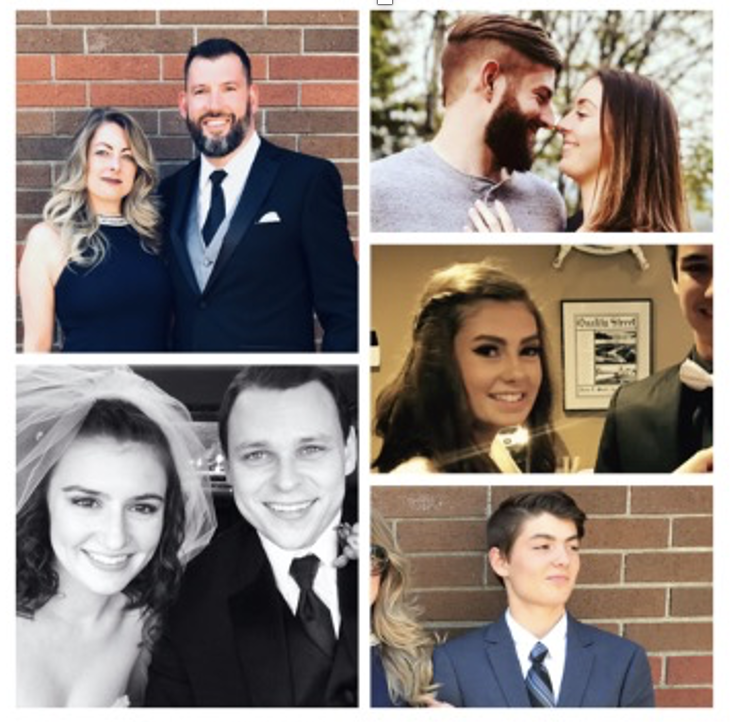 Personalize this slide with your story or delete it.(Please use only 1 slide)
Personalize this slide with your story or delete it.(Please use only 1 slide)
Personalize this slide with your story or delete it.(Please use only 1 slide)
Transitions are 
an inevitable part of life.  
What are some of the 
Transitions represented 
here today?
The Wheel of a Life in Transition
Purpose/meaning – what you wake up for every day
Work – how you support yourself and others
Finances – how much compensation you receive for your work
Relationship/significant other – level of intimacy, quality of communication, mutual support and encouragement
Community – friends/family, those whom you go to for support and comradery
Attitude – the tone of your thoughts toward the future, the present, and the past
Environment – physical location, pace of community, lifestyle of surrounding community
Health – physical, emotional, mental, and spiritual
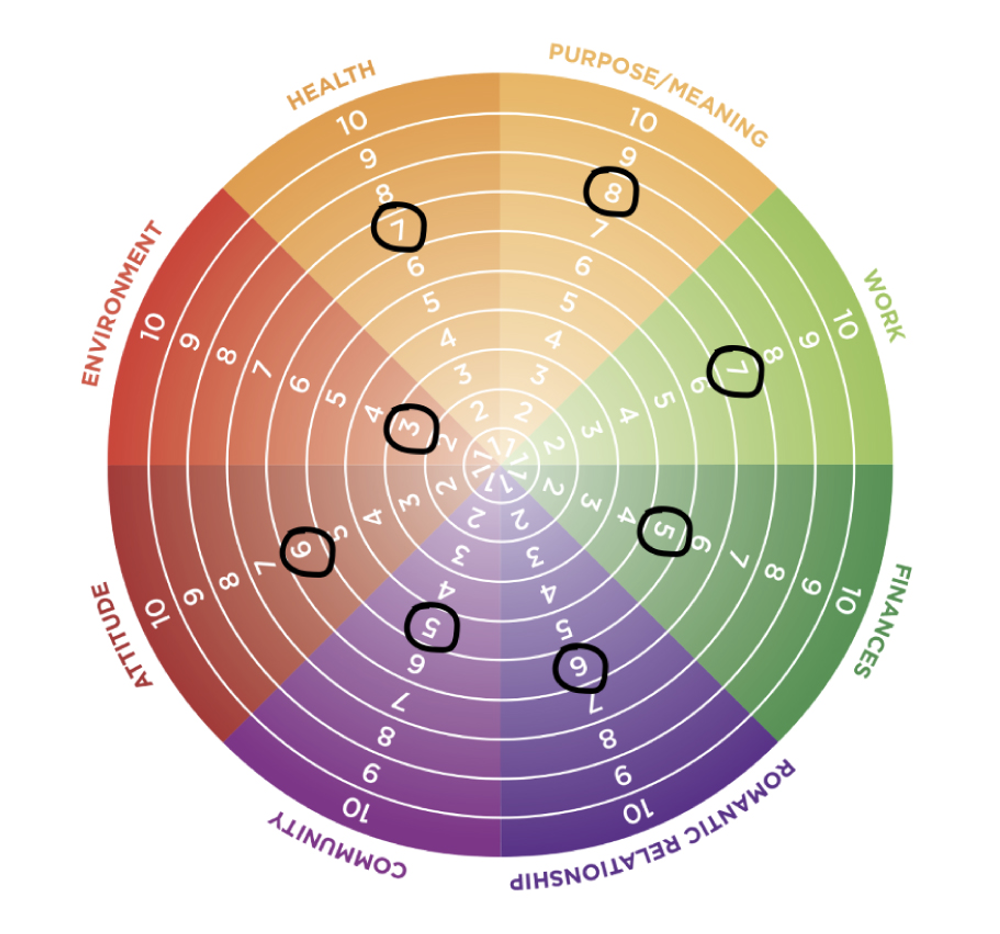 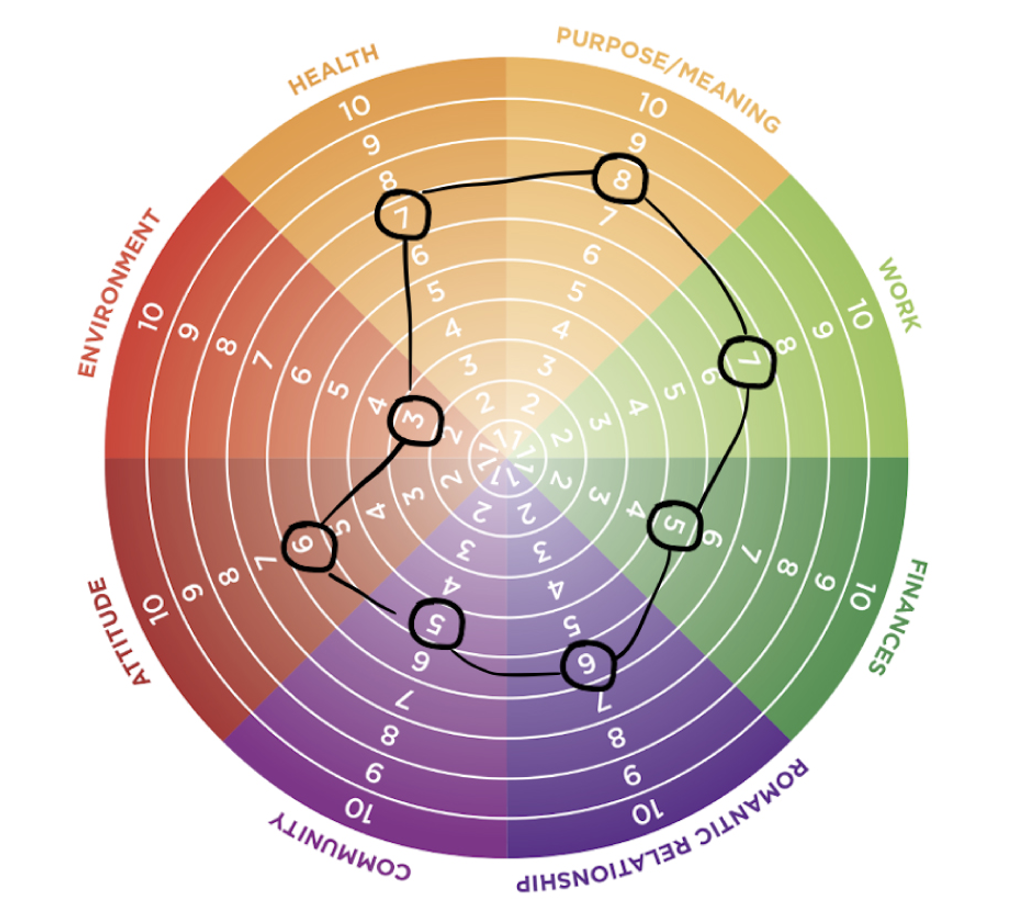 Which 5 words describe you?
How has this strength 
served you in the past?
How can you adopt this strength 
To serve you in this transition?
Don’t go it alone!
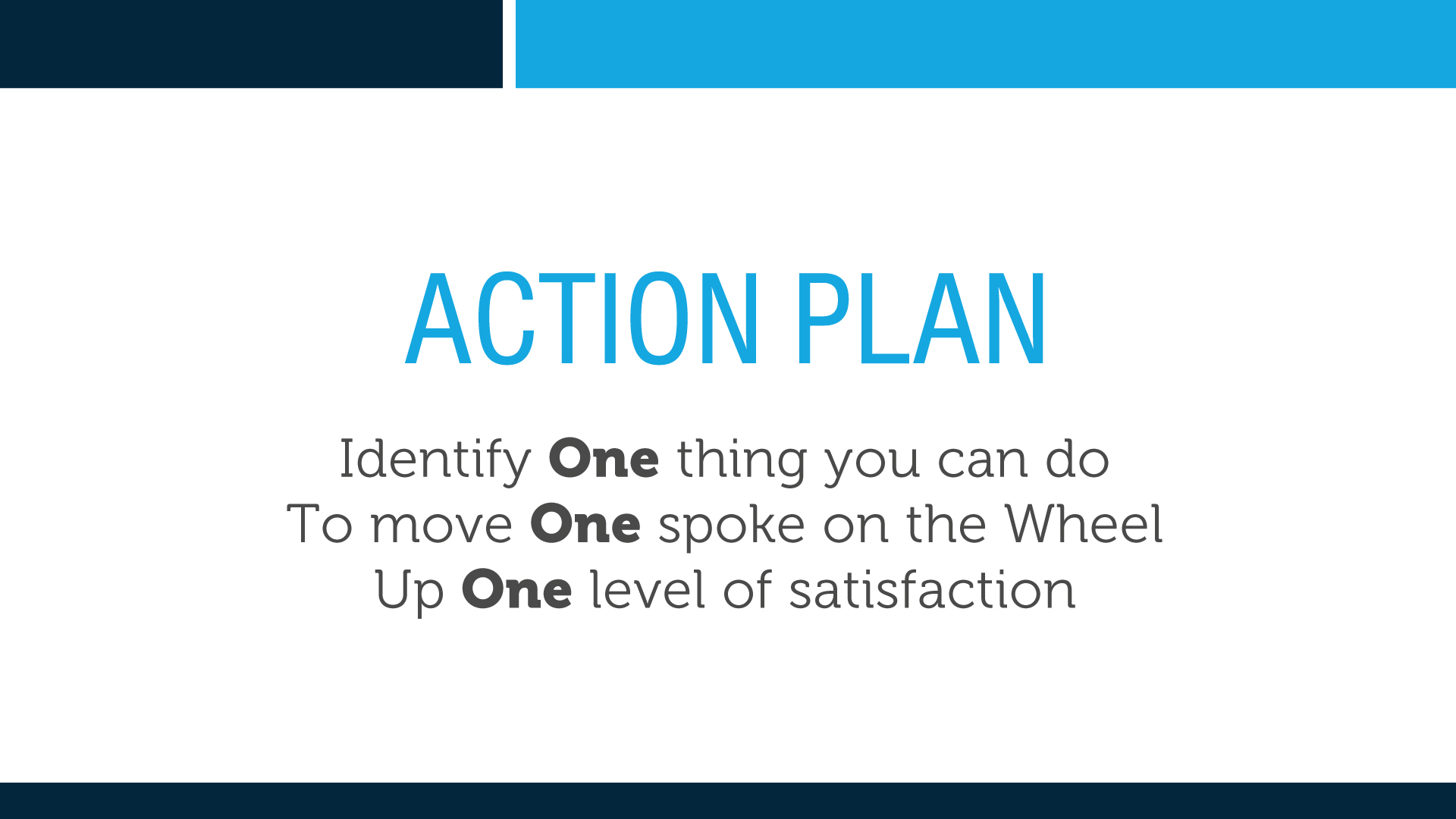 Which 5 words describe you?